ACOTHERAmélioration de la conductivité thermique des résines époxyde
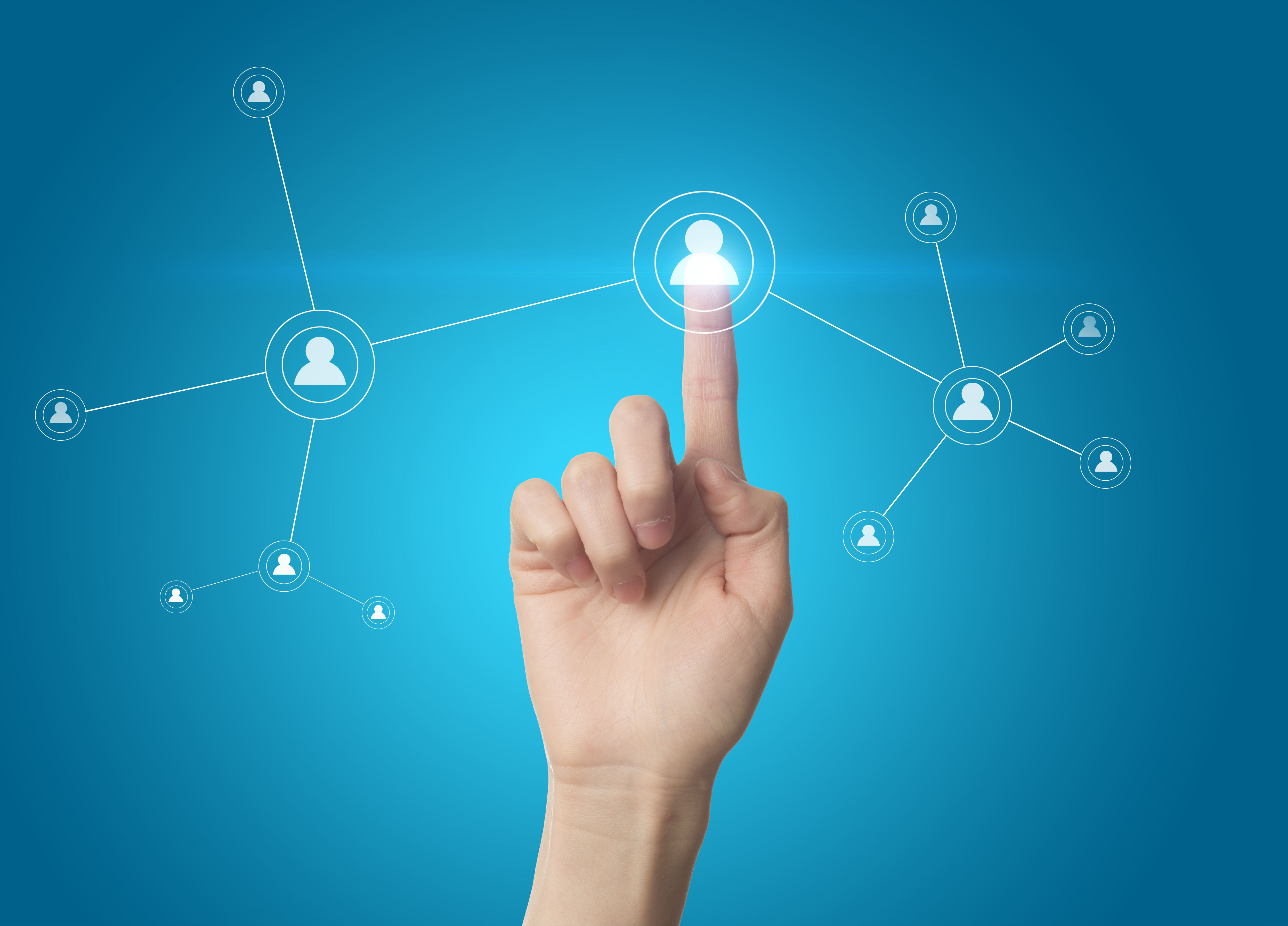 Résumé

Le projet consiste à améliorer la conductivité thermique des matériaux composites fibreux à matrices organiques en intervenant sur la formulation de la matrice par ajout de charges (Carbone expansé, poudre métallisée et nano tube de carbone....) La formulation de la résine est une thermodurcissable de type Epoxyde devant satisfaire les conditions de mise en œuvre requises par les techniques d’enduction et du procédé « RTM ». 
Le projet ACOTHER a été initié dans le cadre des réunions sur la  thématique composites organisées par l’ARI Picardie. Le  projet  ACOTHER  est  un  projet  collaboratif  dans le  domaine  du  remplacement  des  matériaux métalliques  en  aéronautique.  L'objectif  final  est  l'allégement  des  pièces  en  mouvement  pour  une diminution  de  la  consommation  d’énergie  et  une  diminution  des  émissions  de  CO2    (rappelons  par exemple que dans le domaine aéronautique, l’objectif en 2020 est de réduire de moitié les émissions de CO2). Un  des  freins  au  remplacement  de  l’aluminium  par  du  composite  est  la  mauvaise  conductivité thermique des matrices. 


Mots-clés : Résine, carbone 2D



Le projet Acother bénéficie de financements du Conseil régional Hauts-de-France et de l’Union Européenne.
Contact

Kamel Khellil
kamel.khellil@utc.fr
03 44 23 52 59

Roberval
UMR CNRS 7337

FEDER 2014-2020
Convention n°: PI0001198
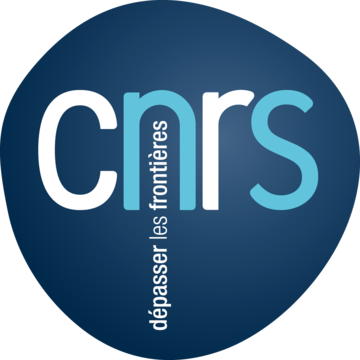 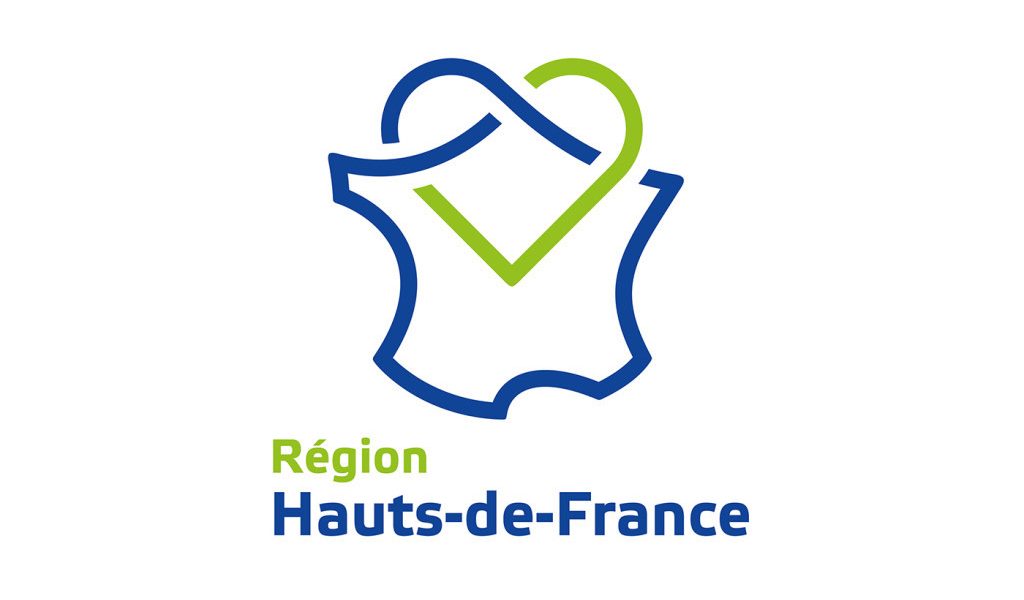 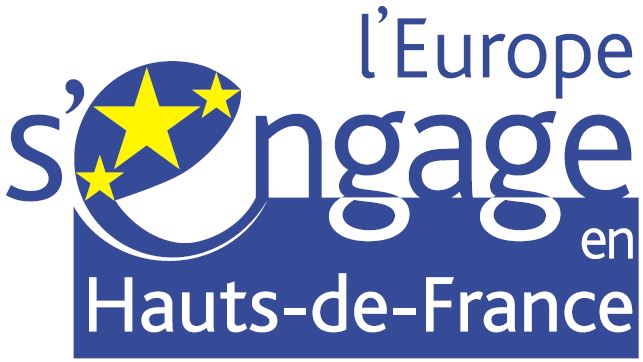 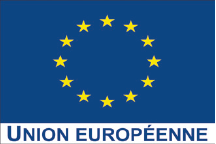 Le projet Acother est cofinancé par l’Union Européenne dans le cadre du Fonds européen pour le développement régional (FEDER)
Affichage obligatoire jusqu’au : 21/10/2023